relative sizing
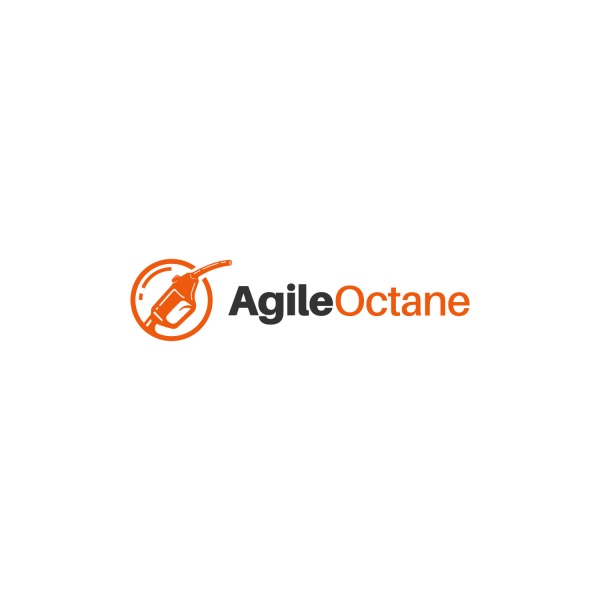 What is the challenge with absolute estimates?
Relative sizes involve the whole team - encourages collaboration and growth
Absolute sizes are typically done by the person doing the work
Relative sizes keep the focus on team velocity
Absolute sizes breed unrealistic accountability
Absolute sizes tend to be inflated when the pressure is on to deliver
Relative sizes remain constant over time
Relative sizes are much quicker and surprisingly accurate
Absolute sizes take a long time with lots of debate
[Speaker Notes: Estimated hours vs. actual hours create all kinds of stress that is unproductive
Actual size also encourages comparisons between teams – why does one team of 5 people do 40 pts and another team only 37?]
let’s try it!!!
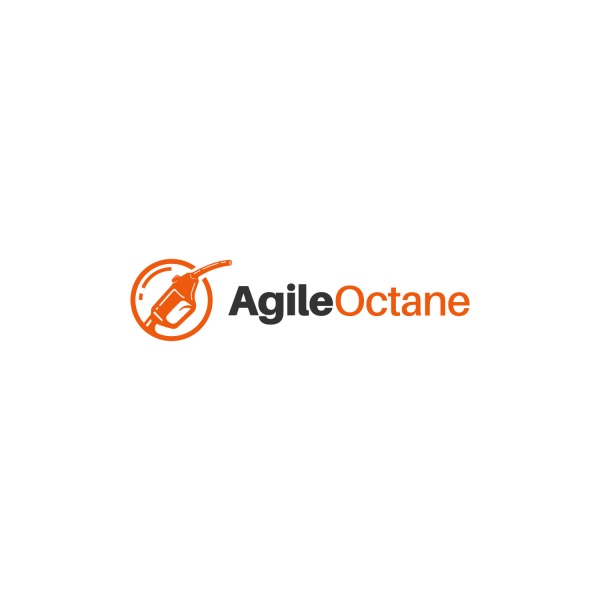 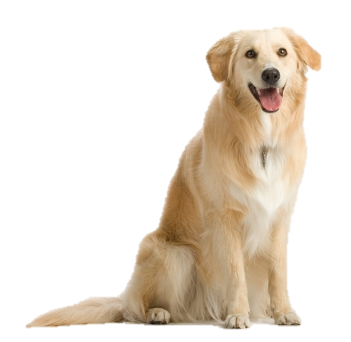 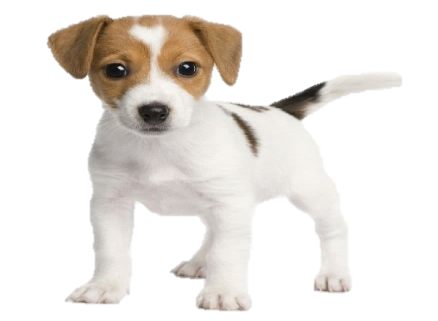 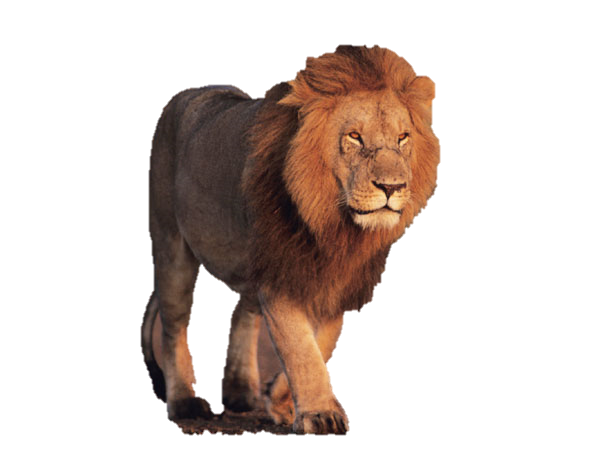 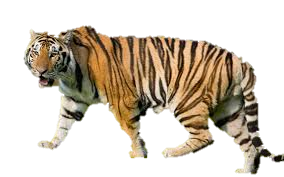 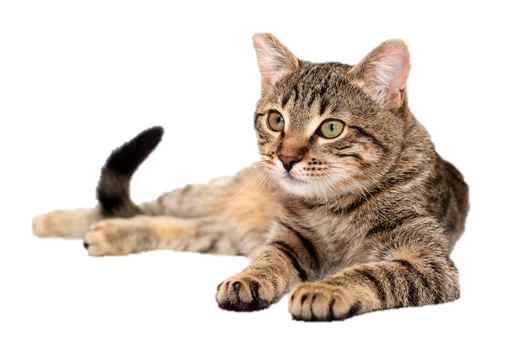 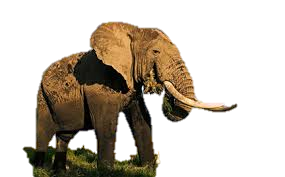 what challenges do you see?
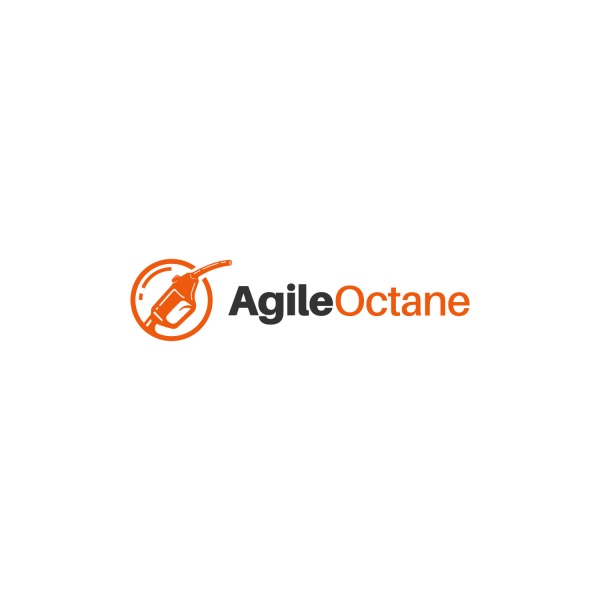 Guidance for Planning Poker
[Speaker Notes: Relative Estimating approach. 
Use Story Points. No units. Relative measure of “Bigness”. 

ATC Scale:
1 :: Really Small
2 :: 1 Day (Done Done)
3 :: 1-2 days
5 :: 2-3 days
8 :: 4-7 days
13 :: Too big for a 2-week sprint]